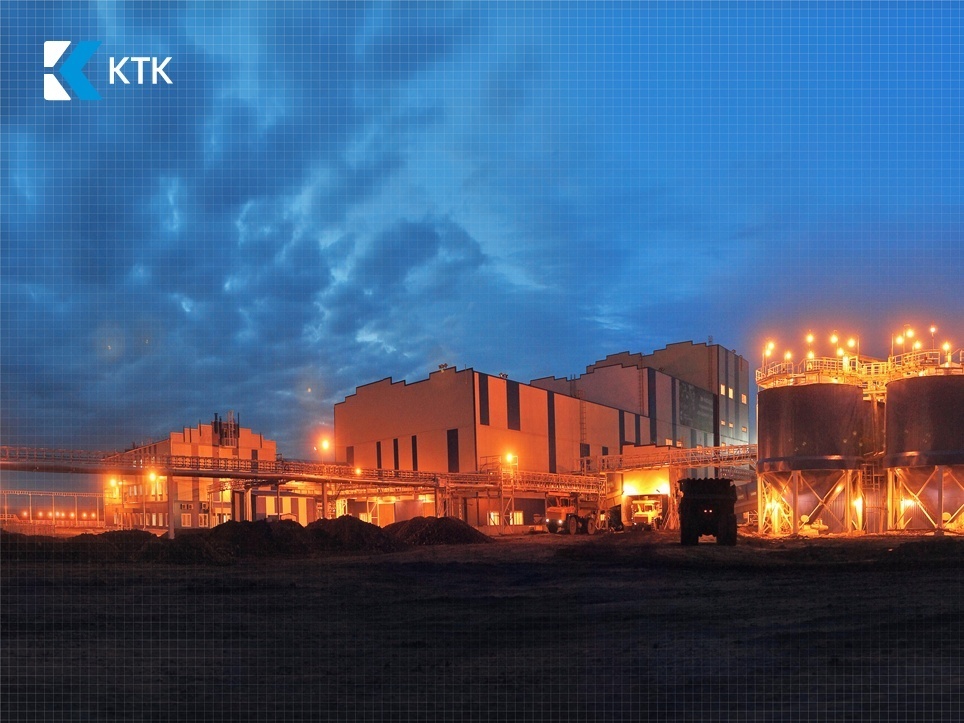 PRESENTATION FOR INVESTORS
July, 2016











www.oaoktk.ru/en
Please scan the QR code
to downloadthe presentation
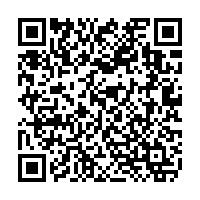 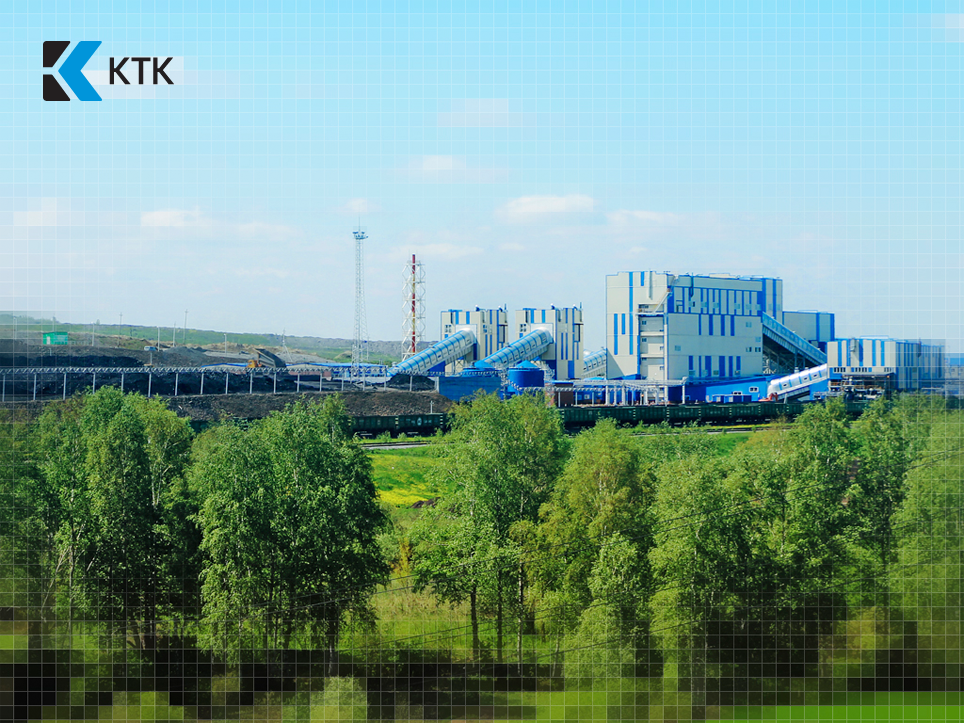 I.
BUSINESS OVERVIEW
2 / 28
www.oaoktk.ru/en
THE COMPANY AT A GLANCE
Coal production history, in millions of tonnes
One of the major coal suppliers in Western Siberia
Largest retail coal distribution network in Russia: 100 PoS
Since its establishment in 2000, the Company has launched four open-pit mines  and two washing plants. All production assets including developed and extensive infrastructure, are located in the same 10-km-diameter industrial cluster 
100% high-quality thermal coal grade D (under Russian classification)
Over 11 million tonnes of coal produced in 2015
Developed railroad network and facilities: handling capacity – 17 million tonnes per year, 90 km of railroad, six loading and one sorting station.
Structural capacity of two washing plants – 6 million tonnes per year







Modern and high-performance equipment fleet usage supporting efficientlow-cost production – USD 11 per tonne of coal  in 2015
Diversified sales capabilities balanced between domestic market(2014: 3.12 million tonnes) and export to Eastern Europe and Asia-Pacific region (2014: 7.20 million tonnes) 
Employing over 4,400 people
KTK shares are quoted on MICEX (ticker: KBTK)
66.85% of share capital is owned by the management (Prokudin – 50.07%,  Danilov – 16.78%), free float – 33.15% is distributed between more than 15 investment funds.
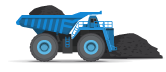 Key operating and financial performance indicators
3 / 28
BUSINESS MODEL
Mining (open-pits)
Processing
Logistics
Markets
Proven and estimated resources
Extracted resources, %
Asia-Pacific
region
Coal washing
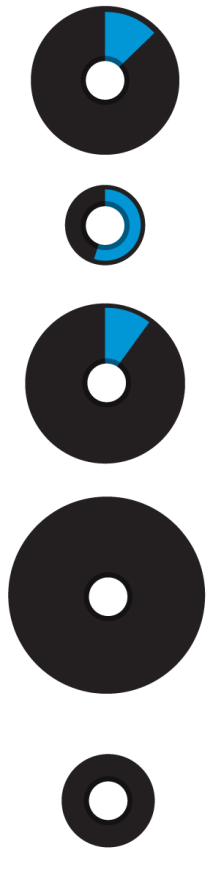 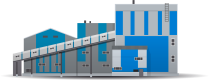 Vinogradovsky
119 million tonnes
Vostochny port, Nakhodka

CPT basis
To Meret station, Kemerovo region
South Korea
12
• power plants
• cement industry
Japan
• power plants
Taiwan
Kaskad 1
Capacity: 2 million tonnes
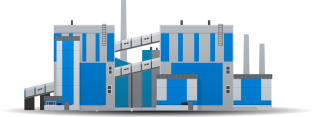 Karakansky South
19 million tonnes
57
• power plants
Kaskad 2
Capacity:4,2million tonnes
Cheremshansky
202 million tonnes
Eastern Europe
9
Coal sorting
Poland
• households
• public utilities
• industrial consumers
• power plants
To the border of Poland and Belarus
 or Ukraine

DAF basis
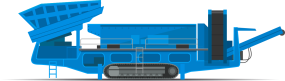 Bryansky
243 million tonnes
0
Eight sorting and crashing units
To Meret station, Kemerovo region

FCA basis
Domestic market
2021
Listvenichny
67 million tonnes
Western Siberia
• households
• public utilities
• industrial consumers
0
To own retail
network
Raw coal
65%
650
6,2
proven and estimated
resources
incoming capacity
of washing plants per 1 year
share of 
export sales
4 / 28
million tonnes
million tonnes
CHANGES SINCE IPO
5 / 28
INDUSTRIAL CLUSTER
Industrial cluster
Rail scheme
Coal-loading stations
Transit stations
Coal-collecting station       
Russian Railroads’ rail
КТК’s rail
KRU’s rail
USD 150
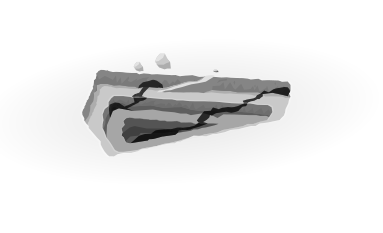 million
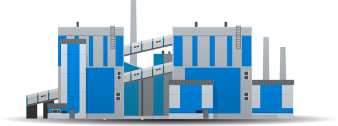 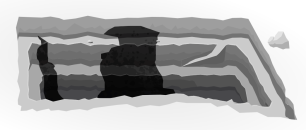 Cost to launch an open-pit mine with a capacity of 3-5 million tonnes per year
from the greenfield stage
Kaskad 2 washing plant
Vinogradovsky
Cheremshansky
Vinogradovskaya
Kaskad
Coal-loading
station
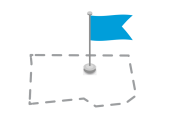 Coal-collecting
station
45-50 km

From the coal-loading to the coal-collecting station
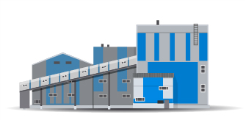 USD 60-100 million
Cost to launch an open-pit mine with a capacity of 3-5 million tonnes per year with existing infrastructure
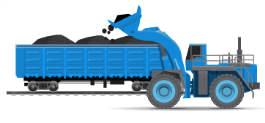 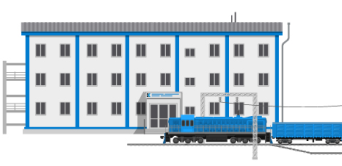 Listvenichny
Kaskad 1 washing plant
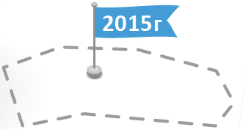 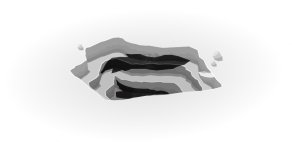 Fadeevsky
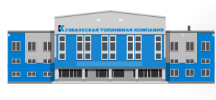 Vinogradovskaya
Kaskad
Pesterevo
Bryansky
Operations center
Karakansky South
USD 20 million
Karakansky South
Uba
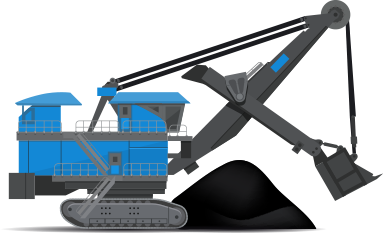 6.1 km
Karakansky South
Meret
Start of coal production
6,100 km
Asia-Pacific region
4,900 km
Eastern Europe
Diameter of industrial cluster: 10 km
16.7
Existing capacity of railroad infrastructure
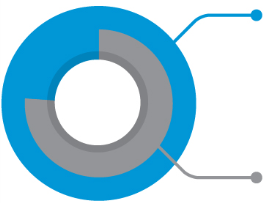 Investment into mining equipment per each 1 million tonnes of coal production capacity
million tonnes 11,3 million tonnes transported in 2015
7 / 29
DIVIDEND HISTORY
8 / 29
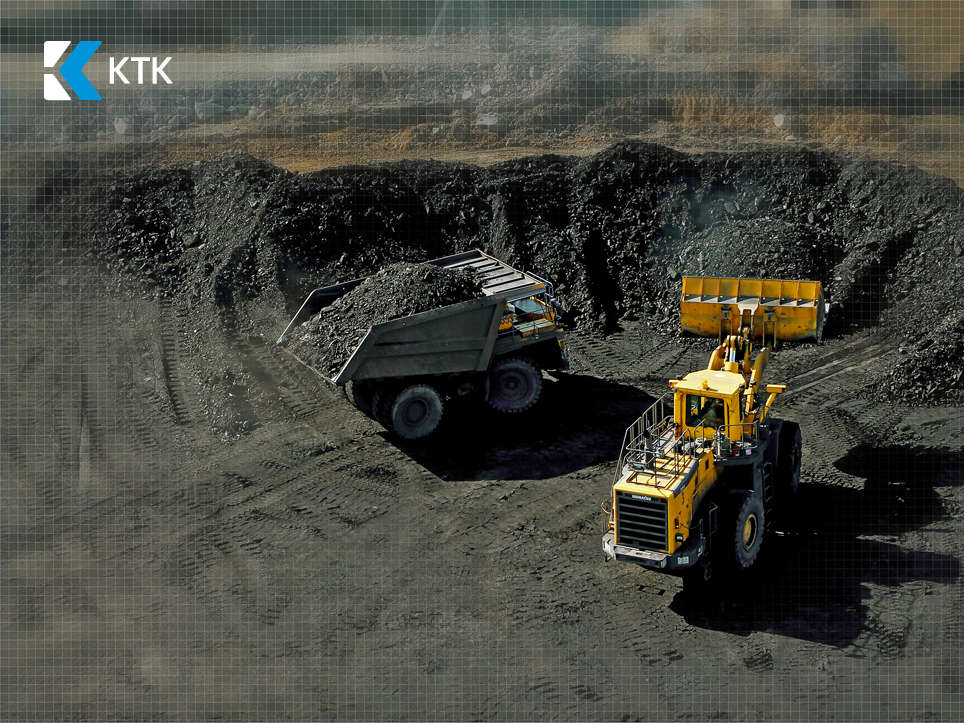 II.
OPERATIONAL
HIGHLIGHTS
9 / 29
www.oaoktk.ru/en
KEY OPERATIONAL HIGHLIGHTS
Mining operations, in millions of cbm
Coal processing, in millions of tonnes
10 / 29
COAL PRODUCTION AND SALES
Production in Russia, in millions of tonnes
KTK’s sales in 2015, in millions of tonnes
10.69
million tonnes
Domestic sales, in millions of tonnes
Export sales, in millions of tonnes
10.69
million tonnes
11 / 29
Source: KTK’s research, Ministry of Energy of Russian Federation
AVERAGE SELLING PRICES AND MARKETS
Key markets
Sales, in millions of tonnes
KTK industrial cluster (mining)
Poland
Nakhodka,
 Vostochny port
millions of tonnes
S. Korea
Japan
Япония
Average selling price, RUB per tonne
(48%)
Taiwan
1.7
Europe
3.78
Domestic
market
Russia
5.21
Asia-Pacific 
region
South Korea
Japan, Taiwan
Types of end consumers
12 / 29
Public
utilities
Industrial
consumers
Cement producers
Households
Energy plants
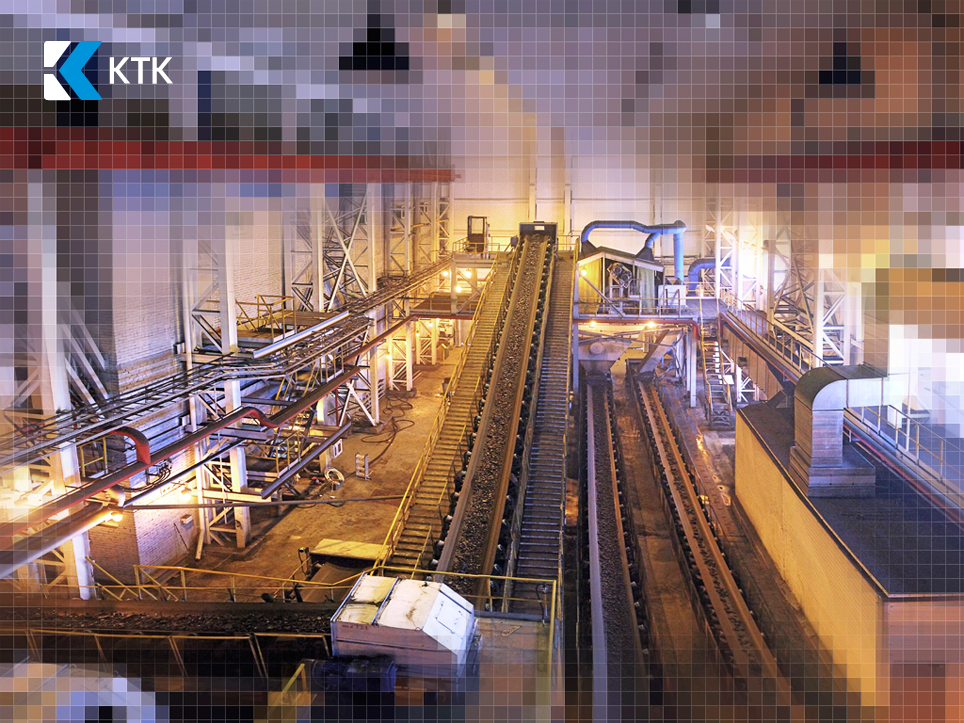 III.
FINANCIALPERFORMANCE
13 / 29
www.oaoktk.ru/en
KEY FINANCIAL HIGHLIGHTS
Revenue and EBITDA, in millions of USD
Operating cash flow and CAPEX, in millions of USD
14 / 29
(1) 2.09 if calculated in RUB
SEGMENT REPORTING
Gross profit by segment, in millions of USD
(22%)
Revenue and cost of sales by segment, in millions of USD
(30%)
(28%)
Gross profit margin by segment
15 / 29
COST OF SALES AND PRODUCTION CASH COSTS
Cost of sales breakdown and dynamics, in millions of USD
Production cash costs dynamics
Production cash costs breakdown, in millions of USD
16 / 29
SETTLEMENT OF FINANCIAL LIABILITIES
Net Debt to EBITDA, in millions of USD
Loan portfolio structure
(1)
Total debt:
USD 124 million
Total debt:
USD 124 million
(1) 2.09 in 2015, if calculated in RUB
(2) Including subsidy of Belarus Republic for purchasing Belaz mining trucks
17 / 29
WAREHOUSES-SHOPS INVESTMENT PROJECT
Warehouse terminal
Warehouse-shop
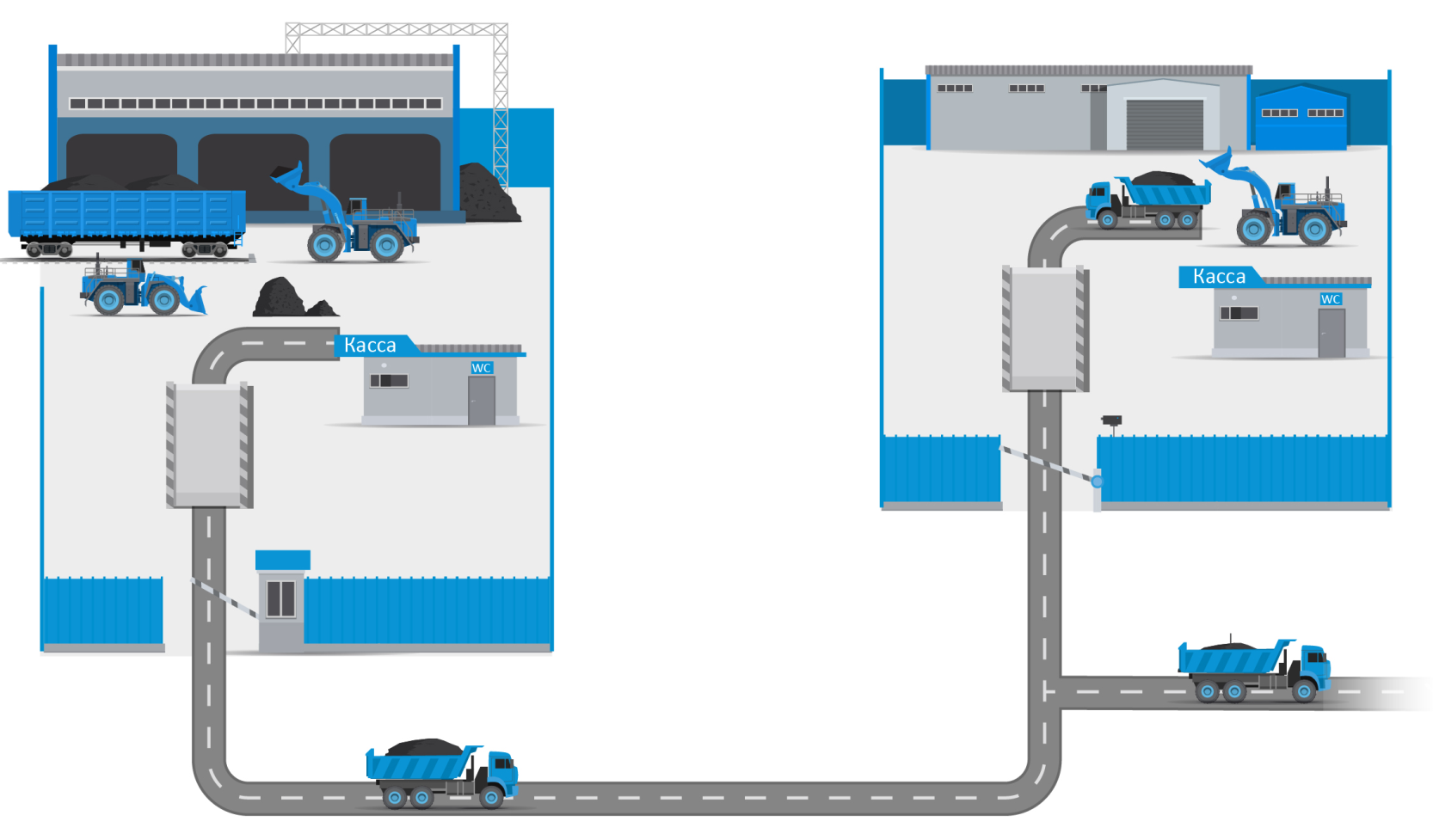 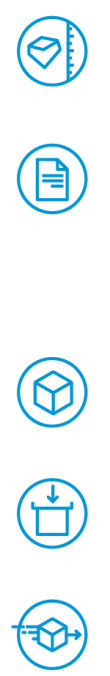 Coal sorting
Documents for social compensations
Cash
payments
Cash payments
Weighting
Video monitoring
Pre-packing
Weighing
Storage
Security
x 3
Coal transportation from warehouse-shop to end consumer
Delivery
cash collector security guard loader 
operator
Coal transportation from warehouse terminal to warehouse-shop
18 / 29
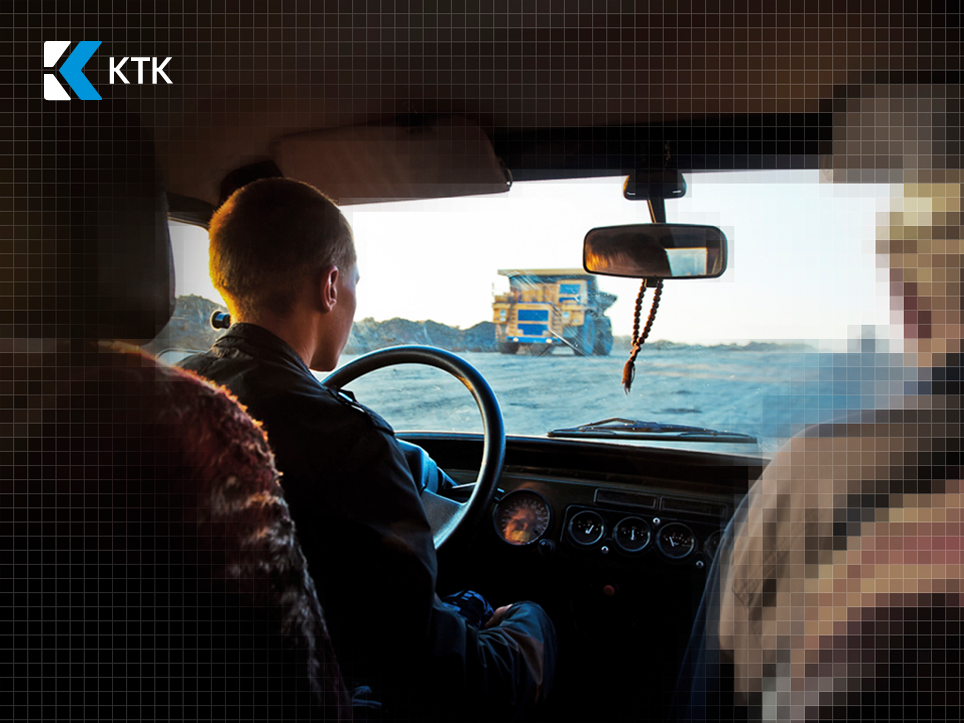 IV.
STRATEGY
19 / 29
www.oaoktk.ru/en
STRATEGIC LONG-TERM OBJECTIVES I
PRODUCTION AND LOGISTICS
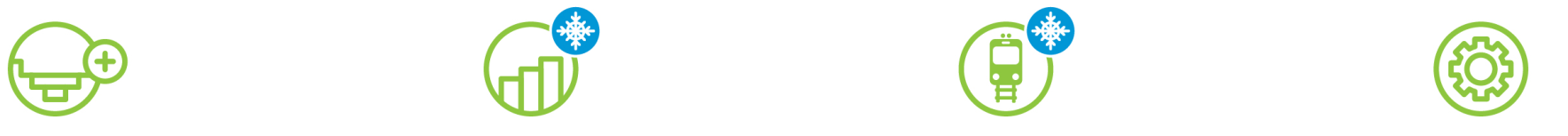 Increasing thermal coal production

Total production capacity of existing open-pit mines is 13 million tonnes. Annual coal production can be easily increased to this level, but only following the increase of the coal prices at the Asia-Pacific region.
Developing coal transport infrastructure

Since Kuzbass Transport Company LLC spinoff, KTK is not planning to establish own railcar fleet in the medium-term perspective.

The existing capacity of Meret sorting station is 17 million tonnes per year and that’s enough to satisfy growing production requirements. Currently only 80% of this capacity is being used.

KTK’s management is expecting a coal handling rate reduction at the ports of the Asia-Pacific export direction.
Applying innovative technologies

Company is developing a project to include coal-drying unit to the project of the third washing plant.

3D mining planning is already used by KTK’s engineers.
Expanding the resource base

Resource base expansionVinogradovsky tenement’s design capacity has been increased to 5 million tonnes per year.
In 2014 KTK obtained a license to the Listvennichny tenement, with reserves in the amount of 56 million tonnes. It is located in the center of KTK’s production cluster.
Coal production in the Bryansky open-pit mine started in 2015. Mining equipment and mining workers from Karakansky South will provide for the production.
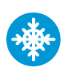 These directions of investments are on hold until coal prices in Asia-Pacific region will start to recover.
20 / 29
[Speaker Notes: Содержание слайда: Список основных направлений инвестиций до 2016 года (Строительство ОФ, Расширение парка горной техники, Развитие ЖД инфраструктуры, Развитие региональной сети, Брянский разрез, Прочая инфраструктура); Планы по приобретению горной техники до 2016 года.

Инвестиционная программа КТК ориентирована на строительство обогатительных мощностей для увеличения объёмов производства угля экспортного качества. На строительство ОФ в 2012-2016 годах планируется направить 47% инвестиций. Общий объём которых инвестиций составляет 521 млн. долларов. 
Инвестиционная программа в 2012 году выполняется в полном объёме, в четвёртом квартале планируется ввод ОФ Каскад-2.
Не менее важными направлениями инвестиций является расширение парка горнодобывающей техники, инвестиции в развитие ЖД инфраструктуры и розничной сети Компании.
В случае неблагоприятного развития ситуации с ценами на экспортных рынках, реализация крупных проектов в рамках утверждённой инвестиционной программы будет сдвигаться на более поздние периоды.
До 2015 года предусмотрены инвестиции в геологоразведочные работы на перспективном участке Брянский.]
STRATEGIC LONG-TERM OBJECTIVES II
NEW PRODUCTS AND SALES DEVELOPMENT
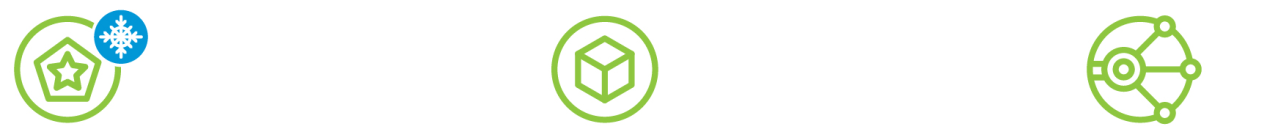 Development of fundamentally new products

The Company expands its product line by increasing the production of sorted marks of coal and pre-packed coal.

The Company continues an experiment with producing coal briquettes.
Improving the quality of coal products

The Company is planning to implement selective mining at all the open-pits to get more coal for sorting.

Technical upgrading of Washing Plant «Kaskad-2» has resulted in increase of washing capacity to 3.6 mln tons.

Company’s modernization plan implies production capacity growth of Washing Plant «Kaskad-1» from 1 to 3 mln. tons by 3rd quarter, 2016. Investment in this project will be made only under the condition of rising prices on international markets.
Domestic market development

KTK’s own retail network in Russia has 100 point of sale, of which 30 are innovative warehouse-shops. 
KTK’s own wholesale network in Poland has 15 warehouse terminals. The management is planning to open new warehouses in future period.
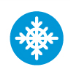 These directions of investments are on hold until coal prices in Asia-Pacific region will start to recover.
21 / 29
[Speaker Notes: Содержание слайда: Список основных направлений инвестиций до 2016 года (Строительство ОФ, Расширение парка горной техники, Развитие ЖД инфраструктуры, Развитие региональной сети, Брянский разрез, Прочая инфраструктура); Планы по приобретению горной техники до 2016 года.

Инвестиционная программа КТК ориентирована на строительство обогатительных мощностей для увеличения объёмов производства угля экспортного качества. На строительство ОФ в 2012-2016 годах планируется направить 47% инвестиций. Общий объём которых инвестиций составляет 521 млн. долларов. 
Инвестиционная программа в 2012 году выполняется в полном объёме, в четвёртом квартале планируется ввод ОФ Каскад-2.
Не менее важными направлениями инвестиций является расширение парка горнодобывающей техники, инвестиции в развитие ЖД инфраструктуры и розничной сети Компании.
В случае неблагоприятного развития ситуации с ценами на экспортных рынках, реализация крупных проектов в рамках утверждённой инвестиционной программы будет сдвигаться на более поздние периоды.
До 2015 года предусмотрены инвестиции в геологоразведочные работы на перспективном участке Брянский.]
STRATEGIC LONG-TERM OBJECTIVES III
FINANCE AND MANAGEMENT
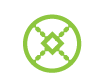 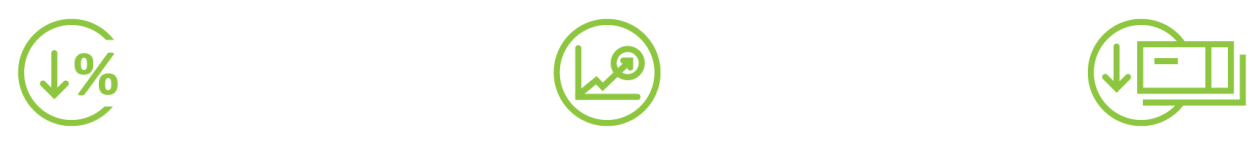 Responsibility
Efficient loan portfolio management

In April 2015 KTK Overseas AG trading house was established. Its functions will include working with traders and attracting trade financing for export shipments.

The Company’s loan portfolio management policy is conservative. The management is always searching for new possibilities to refinance existing loans to decrease interest rates and increase average loan maturity.
Improving corporate governance

KTK’s controlling shareholder is focused on the high quality of corporate governance and an open discussion with minority shareholders. 

Alex Williams, Independent board member, is representing Investor Protection Association.

The IR office in Moscow is always ready to communicate with analysts and investors.

The company organizes meetings with management and visits to production assets for analysts, investors and media.
Optimizing costs and increasing efficiency

KTK executed a cost-cutting program in 2012-2015. All the incoming recourses and services were revised to lower the prices.
KTK has undergone inspection procedures regarding compliance with ISO Standards 9001:2008 and ISO 14001:2004 and certification audit of OHSAS Standard 18001:2007. Certification under Management System by OHSAS Standard 18001:2007 describes basic possibilities and competences of the personnel and technology processes regarding operational safety of Kuzbasskaya Toplivnaya Company. Receipt of the certificate under such Standard confirms the fact that КТК enterprises attach high priority to operational safety and all processes of enterprises in this system are in line with the world standards.
22/ 29
[Speaker Notes: Содержание слайда: Список основных направлений инвестиций до 2016 года (Строительство ОФ, Расширение парка горной техники, Развитие ЖД инфраструктуры, Развитие региональной сети, Брянский разрез, Прочая инфраструктура); Планы по приобретению горной техники до 2016 года.

Инвестиционная программа КТК ориентирована на строительство обогатительных мощностей для увеличения объёмов производства угля экспортного качества. На строительство ОФ в 2012-2016 годах планируется направить 47% инвестиций. Общий объём которых инвестиций составляет 521 млн. долларов. 
Инвестиционная программа в 2012 году выполняется в полном объёме, в четвёртом квартале планируется ввод ОФ Каскад-2.
Не менее важными направлениями инвестиций является расширение парка горнодобывающей техники, инвестиции в развитие ЖД инфраструктуры и розничной сети Компании.
В случае неблагоприятного развития ситуации с ценами на экспортных рынках, реализация крупных проектов в рамках утверждённой инвестиционной программы будет сдвигаться на более поздние периоды.
До 2015 года предусмотрены инвестиции в геологоразведочные работы на перспективном участке Брянский.]
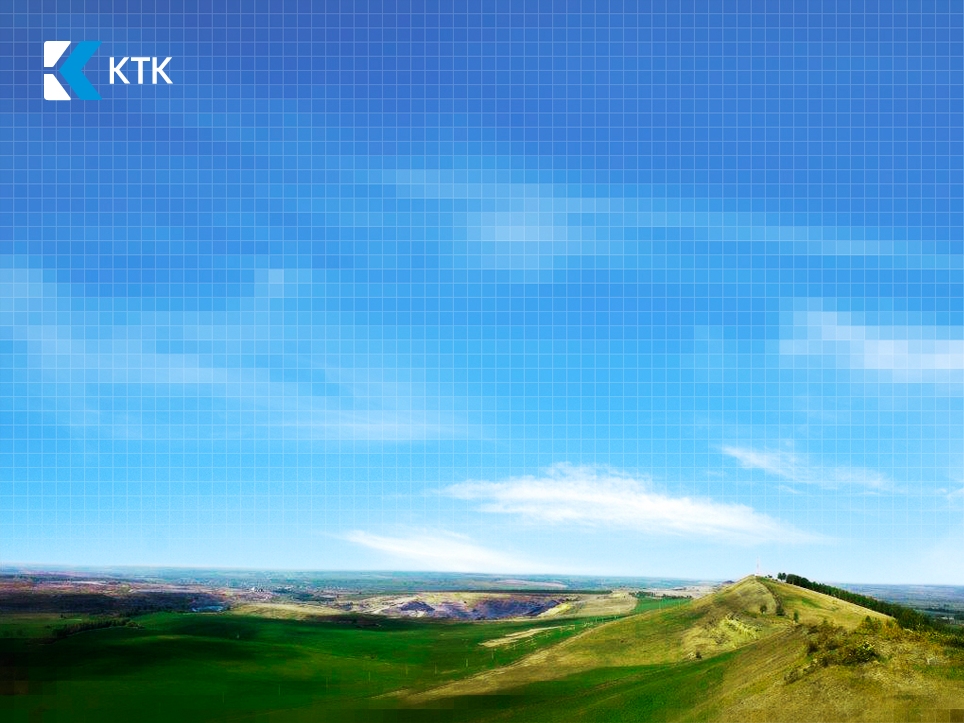 V.
ENVIRONMENT
23 / 29
www.oaoktk.ru/en
KARAKANSKY WILDLIFE SANCTUARY
Public wildlife sanctuary of Kemerovo region Karakansky ridge
In 2012 КТК passed environmental audit, initiated by the European Bank for Reconstruction and Development
44
rare species of insects (orthoptera, butterflies, spiders)
12
species of protected rare plants
468 m
maximum altitude
above sea level
5
endangered species of birds
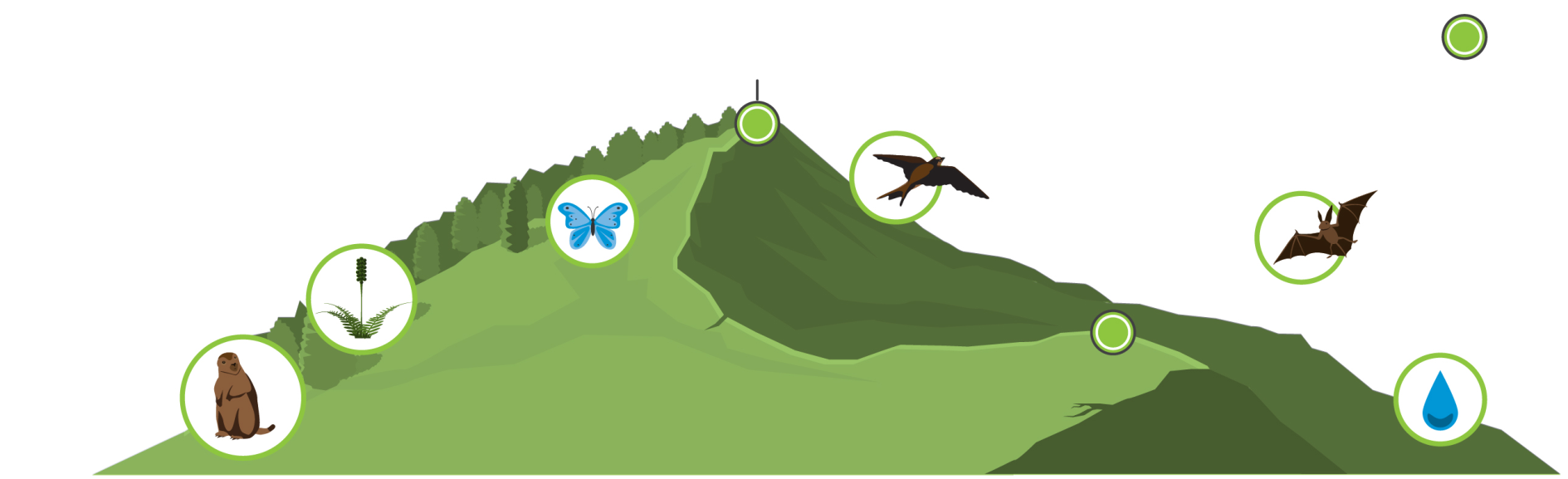 Monitoring polygon
(size  0,5 ha.): Survey of key ecological indicators
forest-steppe marmots
colony
eared bat
Underground lake, source of drinking water for a small village nearby
300-459 m
450-850 m
length of the southwest slope
length of the  northeast slope
531
15
1115.2
size of wildlife sanctuary
rare
plants
scientists from Novosibirsk and Tomsk, summer 2013
ha.
species
expeditions
24 / 29
[Speaker Notes: Содержание слайда: Список основных направлений инвестиций до 2016 года (Строительство ОФ, Расширение парка горной техники, Развитие ЖД инфраструктуры, Развитие региональной сети, Брянский разрез, Прочая инфраструктура); Планы по приобретению горной техники до 2016 года.

Инвестиционная программа КТК ориентирована на строительство обогатительных мощностей для увеличения объёмов производства угля экспортного качества. На строительство ОФ в 2012-2016 годах планируется направить 47% инвестиций. Общий объём которых инвестиций составляет 521 млн. долларов. 
Инвестиционная программа в 2012 году выполняется в полном объёме, в четвёртом квартале планируется ввод ОФ Каскад-2.
Не менее важными направлениями инвестиций является расширение парка горнодобывающей техники, инвестиции в развитие ЖД инфраструктуры и розничной сети Компании.
В случае неблагоприятного развития ситуации с ценами на экспортных рынках, реализация крупных проектов в рамках утверждённой инвестиционной программы будет сдвигаться на более поздние периоды.
До 2015 года предусмотрены инвестиции в геологоразведочные работы на перспективном участке Брянский.]
ENVIRONMENTALLY RESPONSIBLE PRODUCTION
Dedusting systems at Kaskad 1 and Kaskad 2 washing plants do not allow any emissions of coal dust
In 2015 to produce breakstone the Company launched a crushing and screening complex with dedusting system
New energy transition line with increased thickness of the cable was built in 2013 to reduce electricity losses
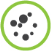 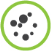 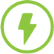 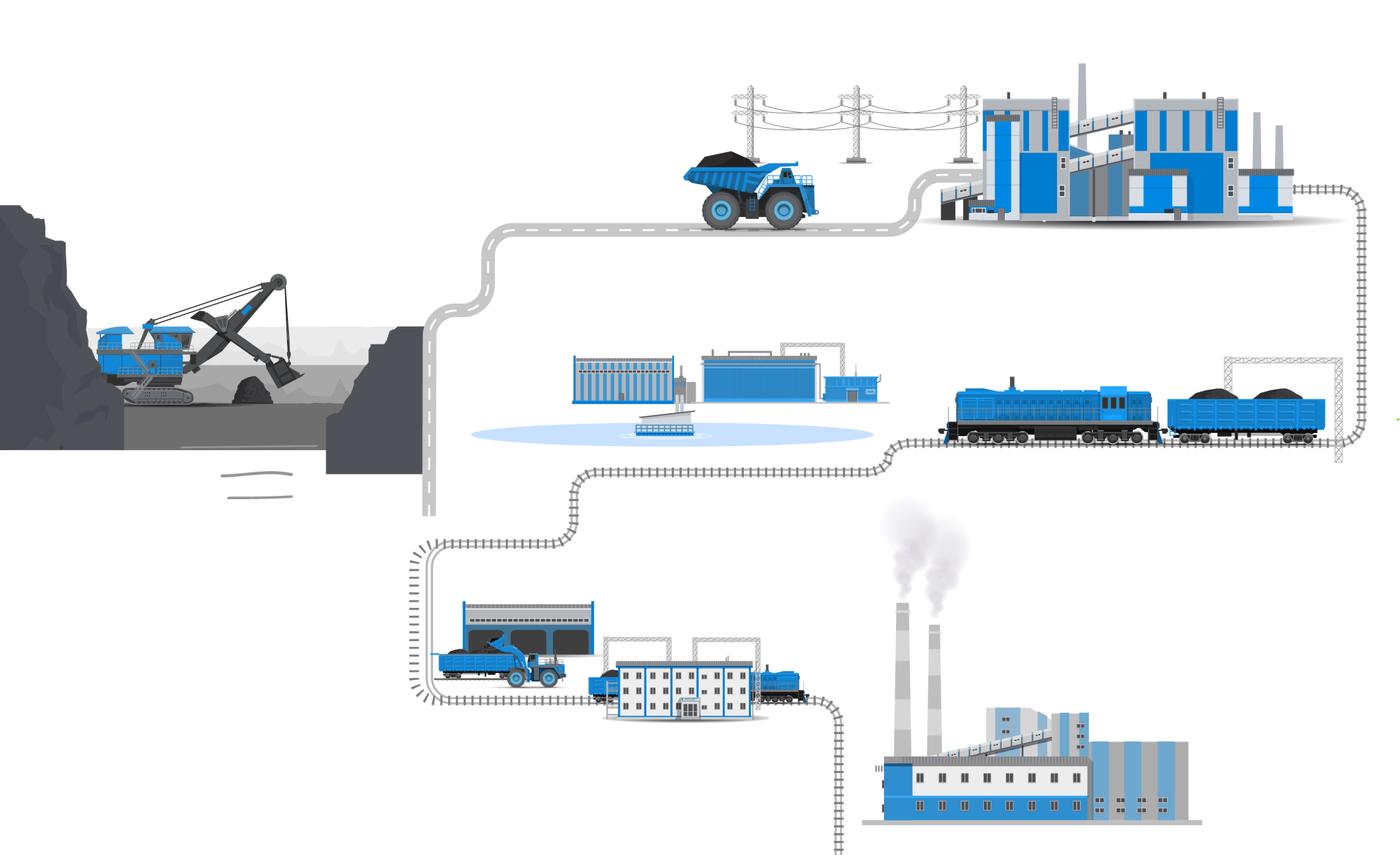 Regular watering of technical roads to reduce coal dust in the atmosphere
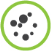 40 out of 216 units 
of KTK’s mining equipment run on electricity, reducing the volume of used fuel
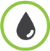 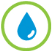 Tires, scrap-metal and waste engine oil are used for recycling
Closed cycle of water used at Kaskad 2 washing plant is supplied with technical water by Vinogradovsky open-pit mine
Internal dumps are formed on the open-pit mines to reduce land disturbance
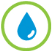 Waste water treatment plant at industrial cluster produce water suitable for drinking.
New waste water treatment plan is planned at Vinogradovsky open-pit mine
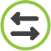 ↓ 10-12% less
(250,000-300,000 tonnes per year)
transportation volumes by coal washing
↓ 40 km less
distance of auto-transportation client due to the new warehouse terminal at coal-collecting station with 1.5 million tonnes of storage capacity saves 5,000 liters of fuel every year
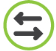 ↓ 12% less
emissions to the atmosphere by burning washed coal
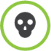 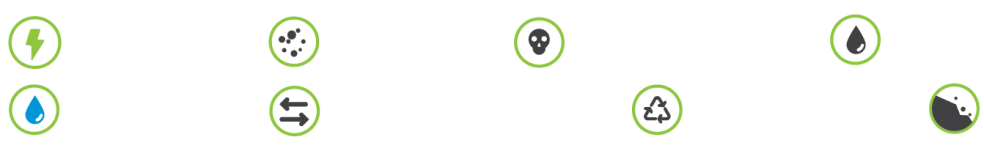 Energy	Coal dust                            Emissions to atmosphere             Fuel saving
25 / 29
Water	        Transportation
Recycling
Dumps
[Speaker Notes: Содержание слайда: Список основных направлений инвестиций до 2016 года (Строительство ОФ, Расширение парка горной техники, Развитие ЖД инфраструктуры, Развитие региональной сети, Брянский разрез, Прочая инфраструктура); Планы по приобретению горной техники до 2016 года.

Инвестиционная программа КТК ориентирована на строительство обогатительных мощностей для увеличения объёмов производства угля экспортного качества. На строительство ОФ в 2012-2016 годах планируется направить 47% инвестиций. Общий объём которых инвестиций составляет 521 млн. долларов. 
Инвестиционная программа в 2012 году выполняется в полном объёме, в четвёртом квартале планируется ввод ОФ Каскад-2.
Не менее важными направлениями инвестиций является расширение парка горнодобывающей техники, инвестиции в развитие ЖД инфраструктуры и розничной сети Компании.
В случае неблагоприятного развития ситуации с ценами на экспортных рынках, реализация крупных проектов в рамках утверждённой инвестиционной программы будет сдвигаться на более поздние периоды.
До 2015 года предусмотрены инвестиции в геологоразведочные работы на перспективном участке Брянский.]
CONTACTS
Kuzbasskaya Toplivnaya Company PJSC (KTK)
MICEX: KBTK
www.oaoktk.ru/en

Head office in Kemerovo:
4, 50 let Oktyabrya street, Kemerovo, 650991, Russia

Representative office in Moscow:29, Serebryanicheskaya naberezhnaya, Moscow, 109028, Russia

Investor calendar: www.oaoktk.ru/en/investors
To subscribe for news please request: es@oaoktk.ru
News and announcements (Russian only)
www.facebook.com/oaoktk

Presentations
www.slideshare.net/oaoktk

Video
www.youtube.com/oaoktkru
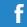 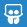 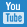 Elena Sarycheva
Head of public affairs department
+7 (3842) 36-47-62
es@oaoktk.ru
Information about the Company
Press releases
Stock quotes
Presentations
Financial reports under IFRS
Investor calendar
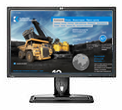 Visit our website:
www.oaoktk.ru/en
26 / 29
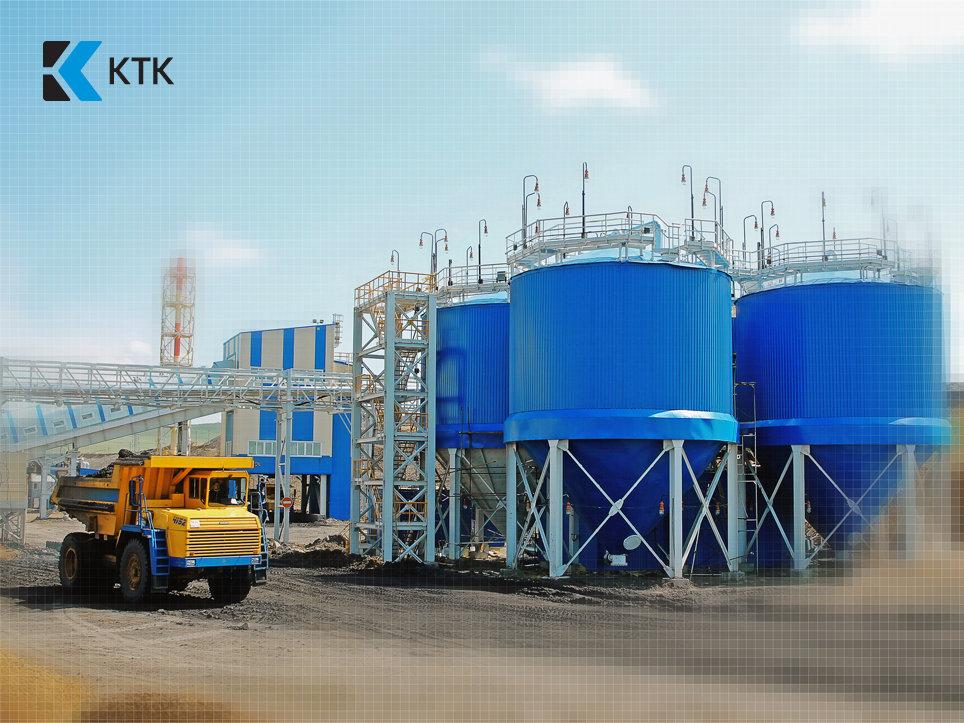 APPENDICES
27 / 29
www.oaoktk.ru/en
CORPORATE STRUCTURE
Kuzbasskaya Toplivnaya Company PJSC
Transportation, energy and real estate
100%
Production
Sales
Industrial cluster
Vinogradovsky open-pit
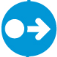 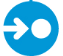 Export
Domestic market Wholesale and retail
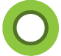 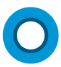 100%
КТК Polska Sp. z.o.o.
Wholesale sales in Poland
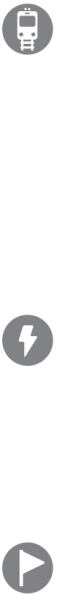 Open-pit mine
Karakansky South
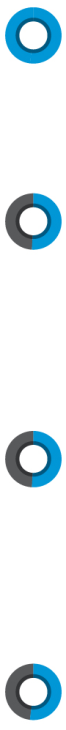 Railroad logistics
Freight Forwarding Company Meret LLC
100%
Kemerovo Region 
Kuzbasstoplivosbyt PJSC
Open-pit mine
Vinogradovsky
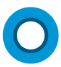 100%
КТК Overseas AG
Trade house in for export operations of the Group
51%
Novosibirsk Region Novosibirsk Fuel Corporation LLC
Open-pit mine
Cheremshansky
Energy and heat producer
Kaskad-Energo PJSC
51%
Altay region
Altay Fuel Company PJSC
Open-pit mine
Bryansky
Land and real estate management
Kaskad-Geo LLC
License
Listvenichny
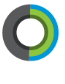 KTK’s share
100%
Omsk region
Transugol LLC
28 / 29
MINING EQUIPMENT
Toyota
Land Cruiser
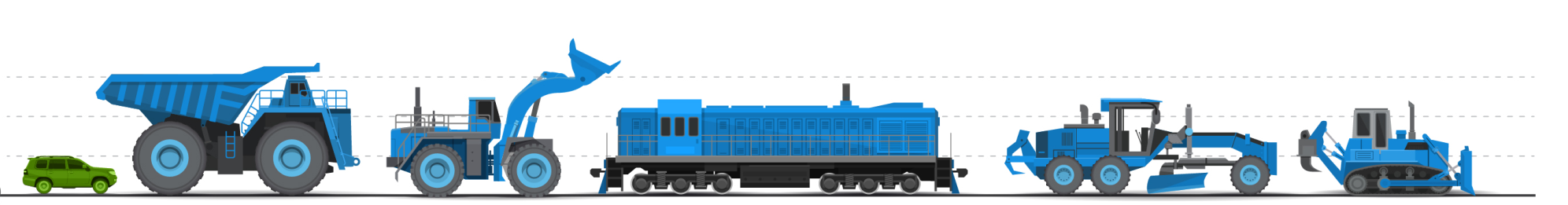 107
31
1.95 m
5
20
12
6
4

2
м
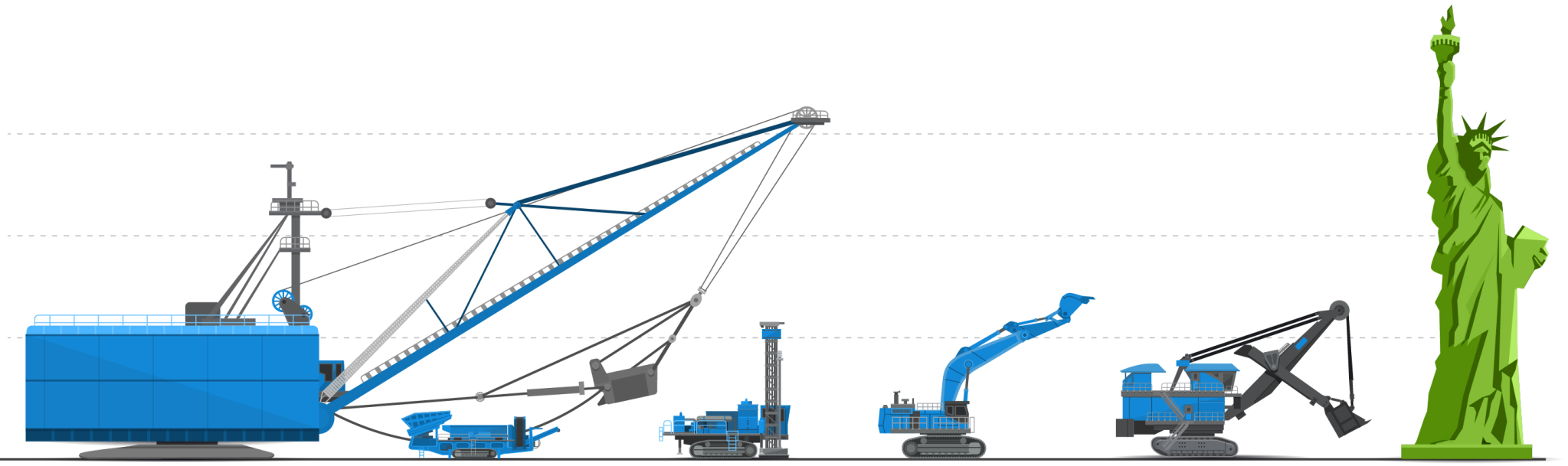 Graders
Locomotives
Loaders
Dozers
Mining trucks
Statue of Liberty
(excl. base)
43 m
30
20
5
19
8
10
4
5
м
Shovels
Rope
shovels
Sorting and crushing units
Draglines
Drill Rigs
216
46
Electric mining equipment reduces production costs and environmental damage
units of
mining
equipment
units of
support transport
29 / 29